E – ARK4ALL – Solutions for archiving geodata
Gregor Završnik
www.geoarh.si
Overview
The E-ARK Project
Geo CITS Specifications
Tools for Archiving Geospatial records / Systems
Training and Consulting services
How we can work together
The E-ARK Project results for Geodata
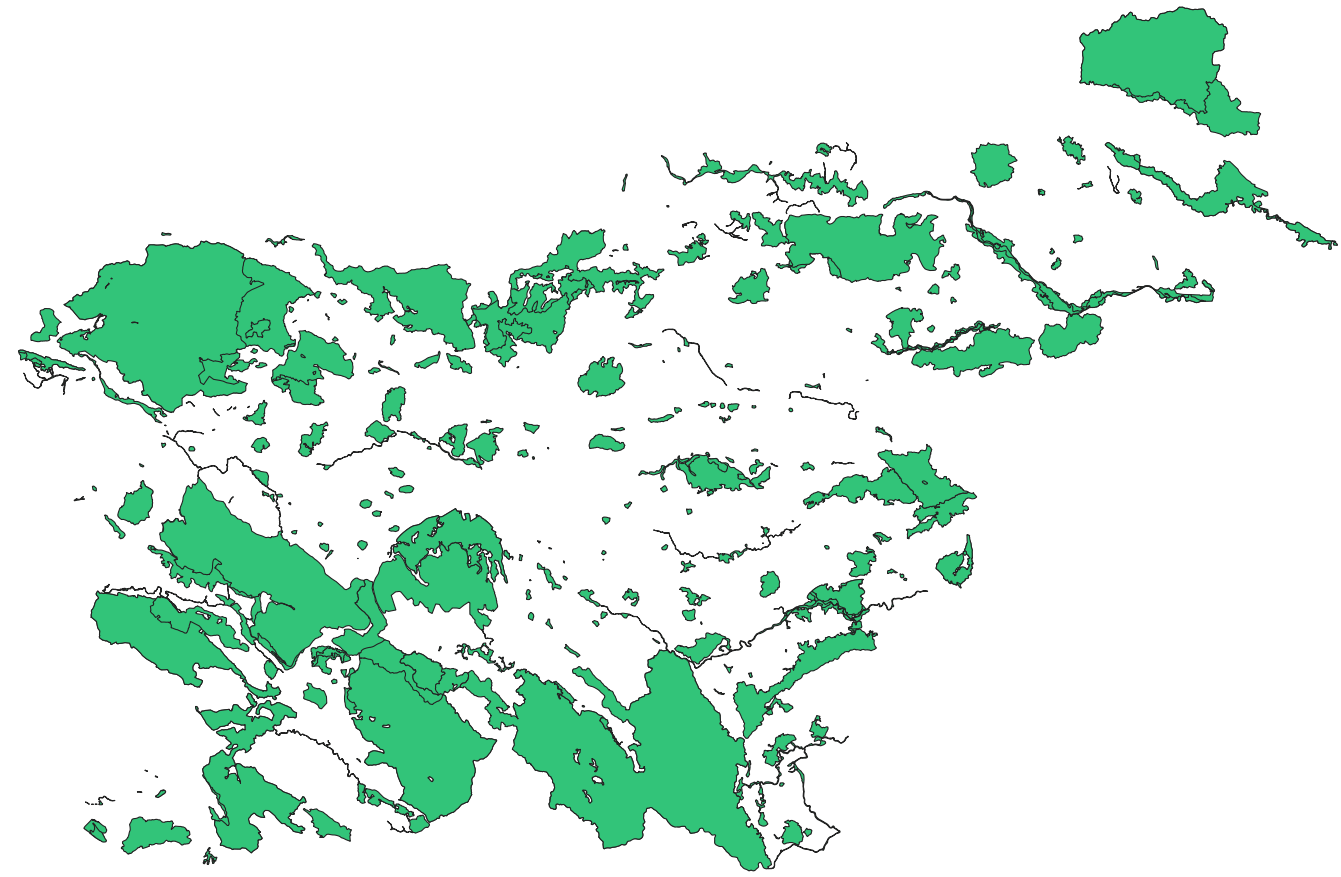 Specifications
SIP – Geodata guidelines
AIP – Geodata guidelines
DIP – Geodata guidelines

Sample tools test
Archival tools
OGC tools

Pilot acquisitions
Natura 2000 (Slovenian EPA)
Old borders of Municipalities(Slovenian Mapping And Surveying Authority)
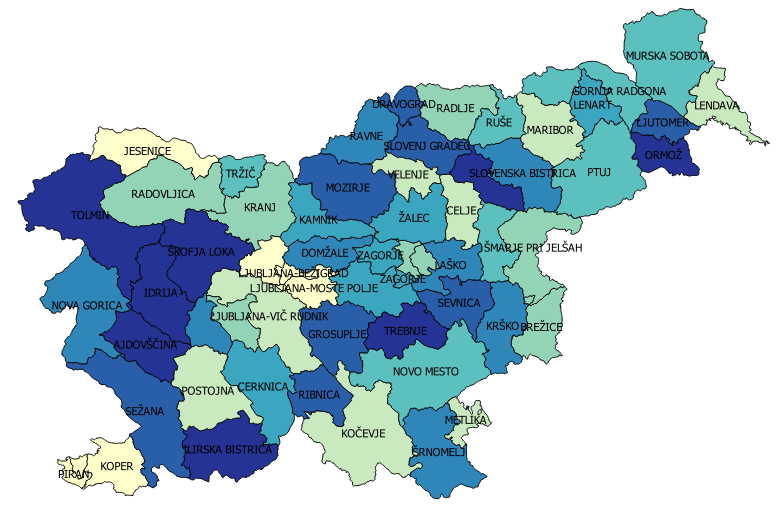 www.e-ark-project.com
Geo Content Information Type Specifications (GeoCITS)
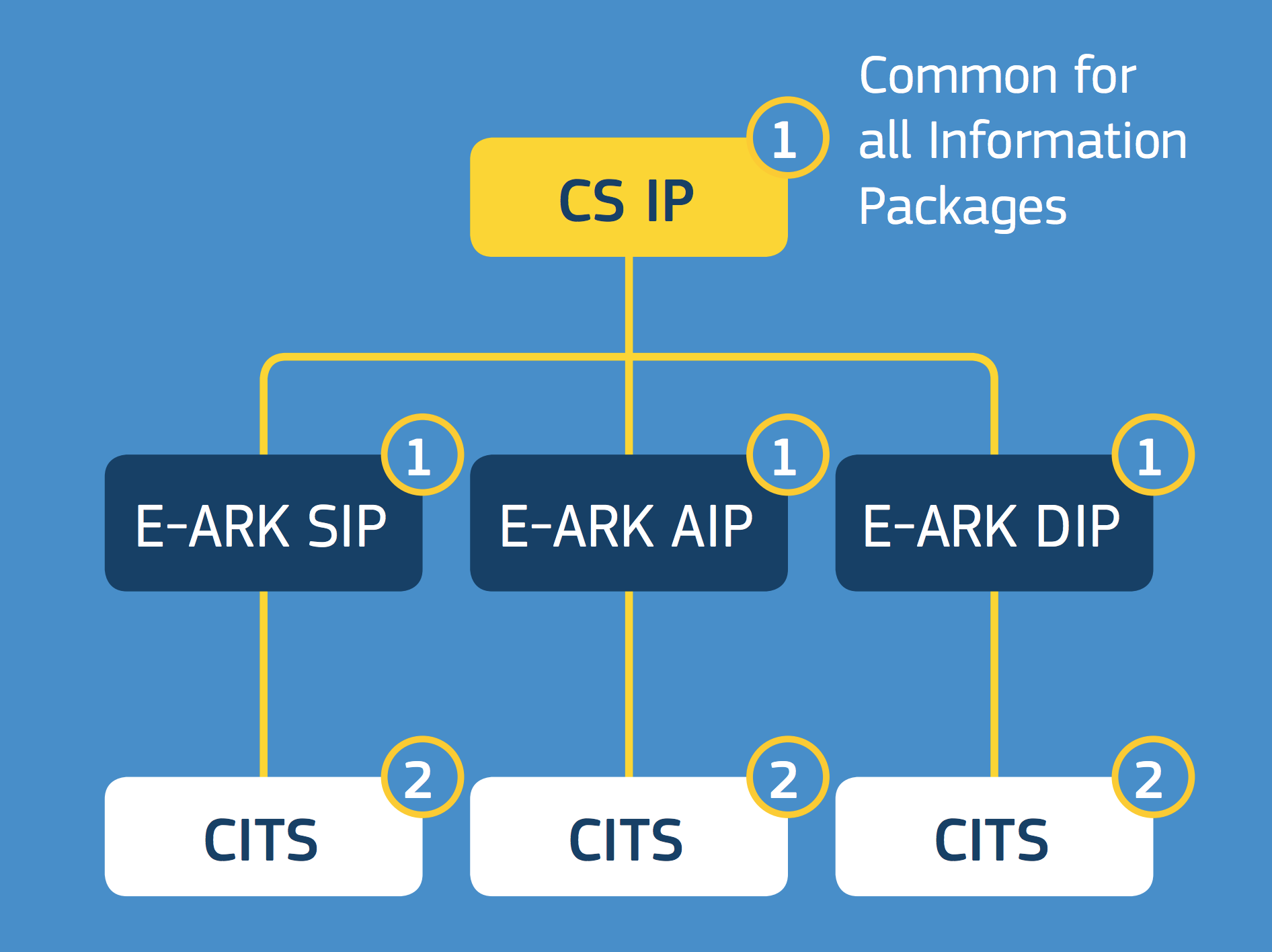 GeoCITS
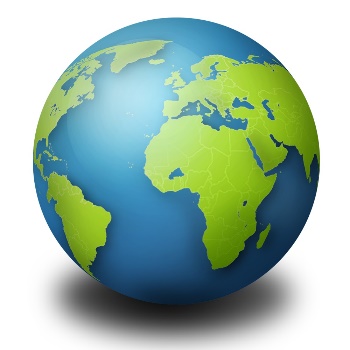 URL: Bit.ly/GeoCITS
Geodata lives ina GIS System
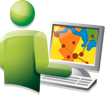 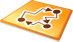 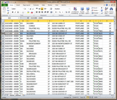 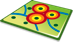 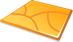 GIS 
Tools
Symbology, geoprocessing, exports
Organisation, Queries, Cartographic projections, transformations…
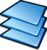 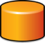 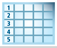 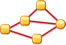 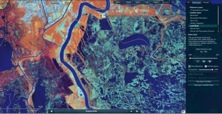 Raster data
Vectordata
Lists, codepages
Database
Models
Results are often based on complex formulas
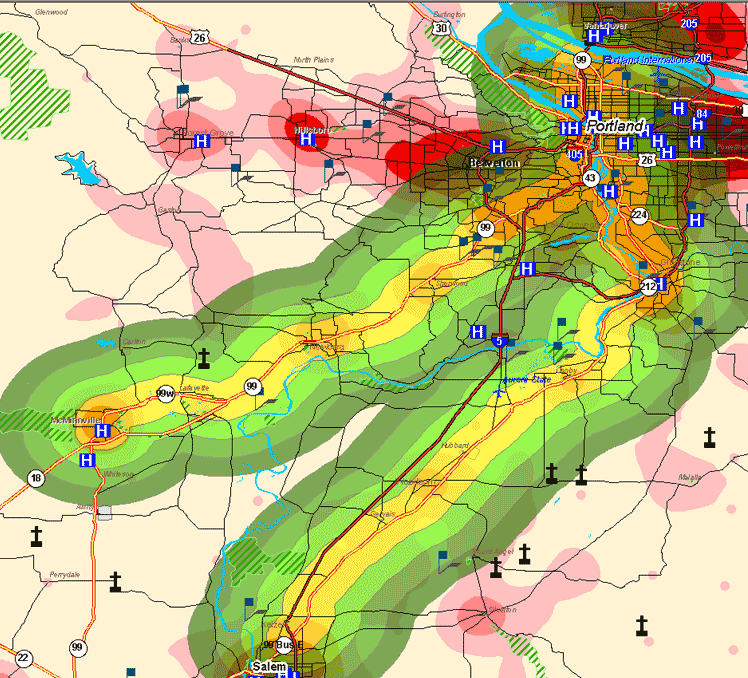 7
Results often come from complex systems (of GIS Systems)
Minstry of cultureCultural heritage
Ministry of environment
Urban plans
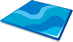 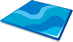 Surveying & Mapping Authority
Cadastre maps
Ministry of defense
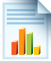 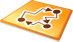 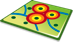 Environmental agency
Environmental restrictions
Ministry of Agriculture
Landuse
Buildingpermit
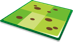 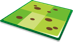 So what should an archival package contain?
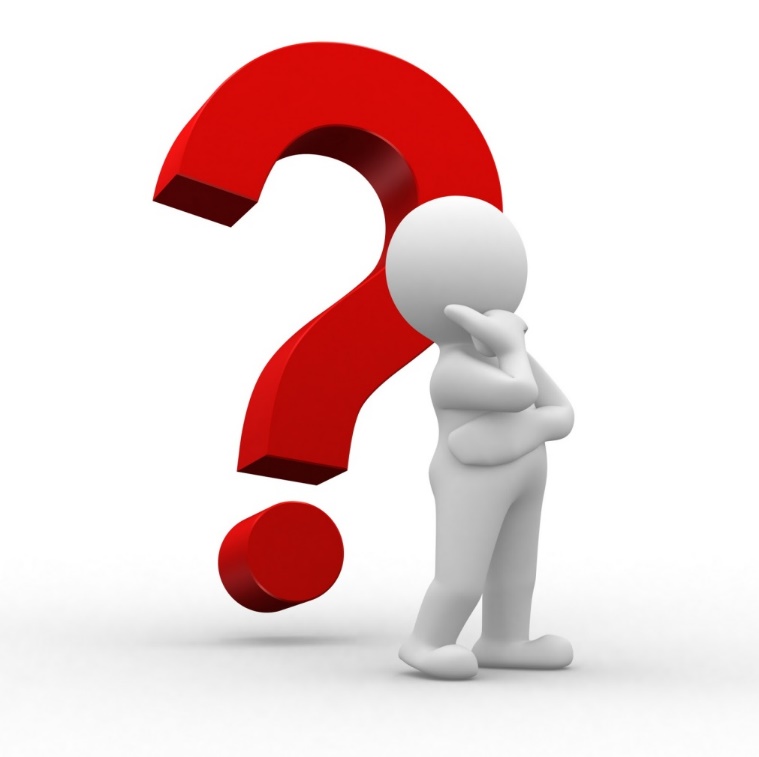 Geo CITS
Rebuilding an old landline phone
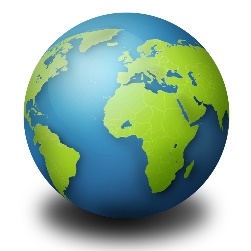 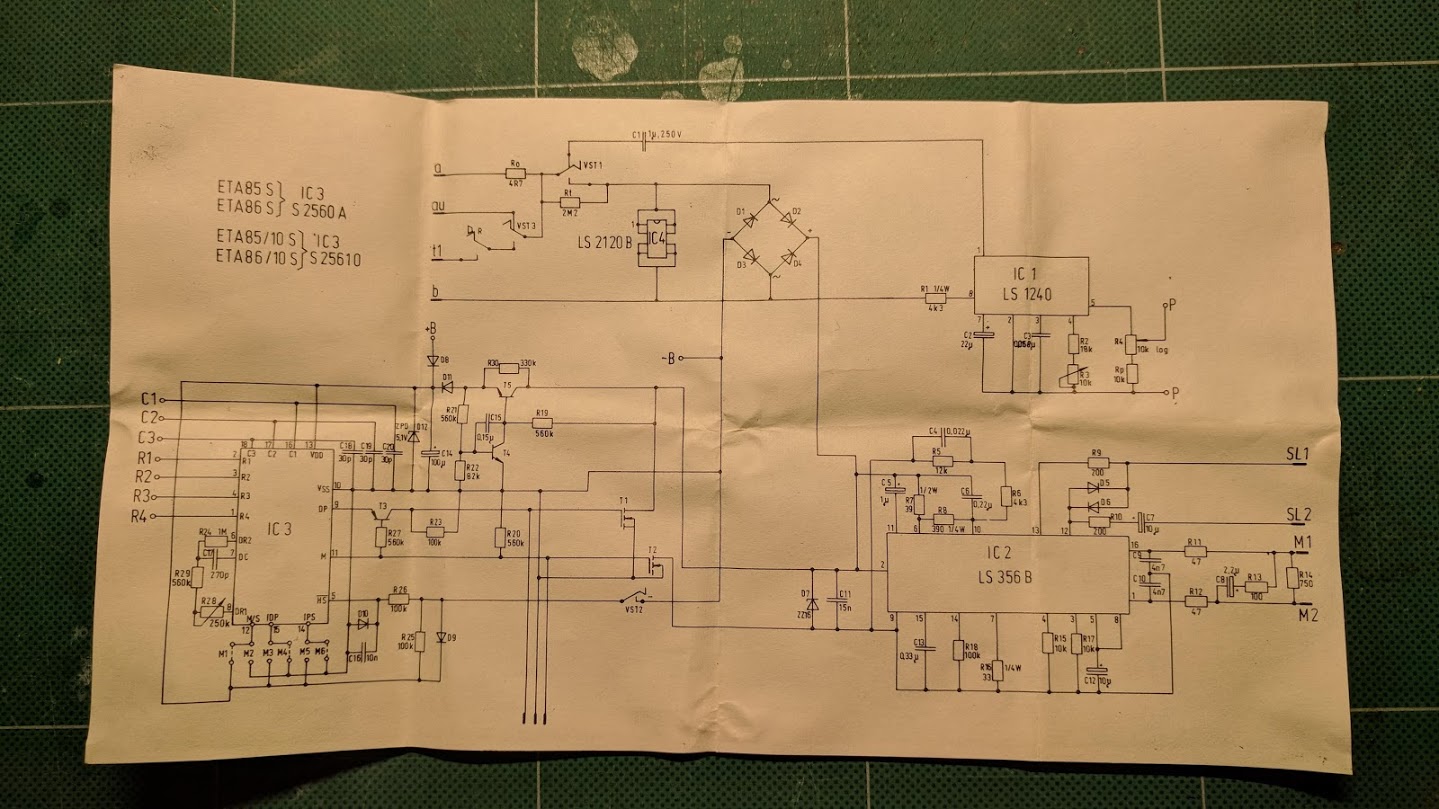 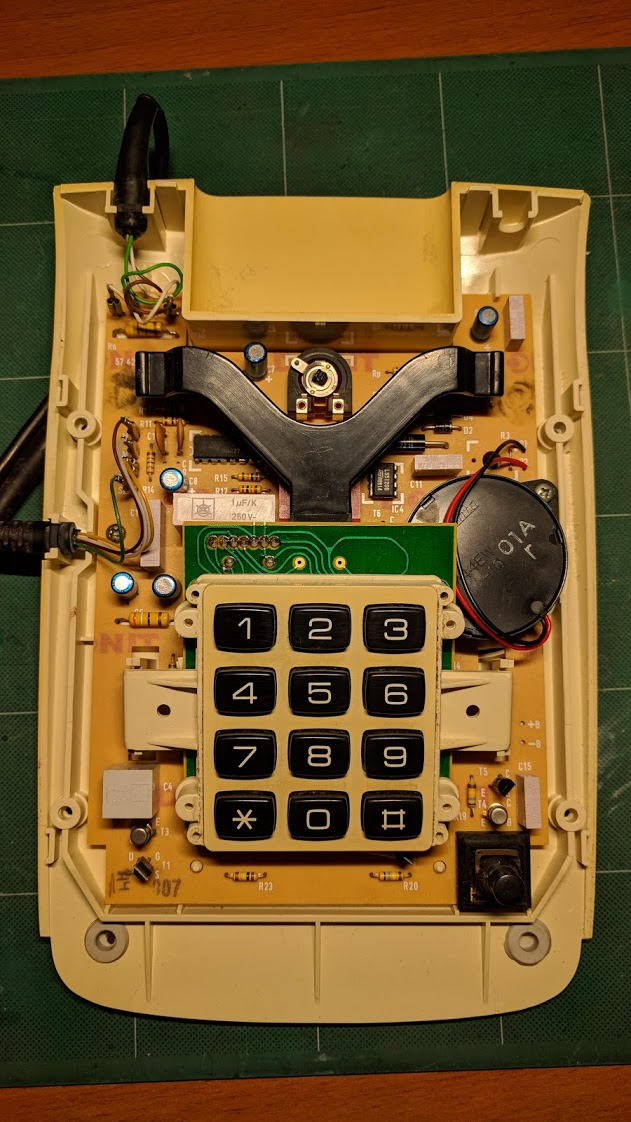 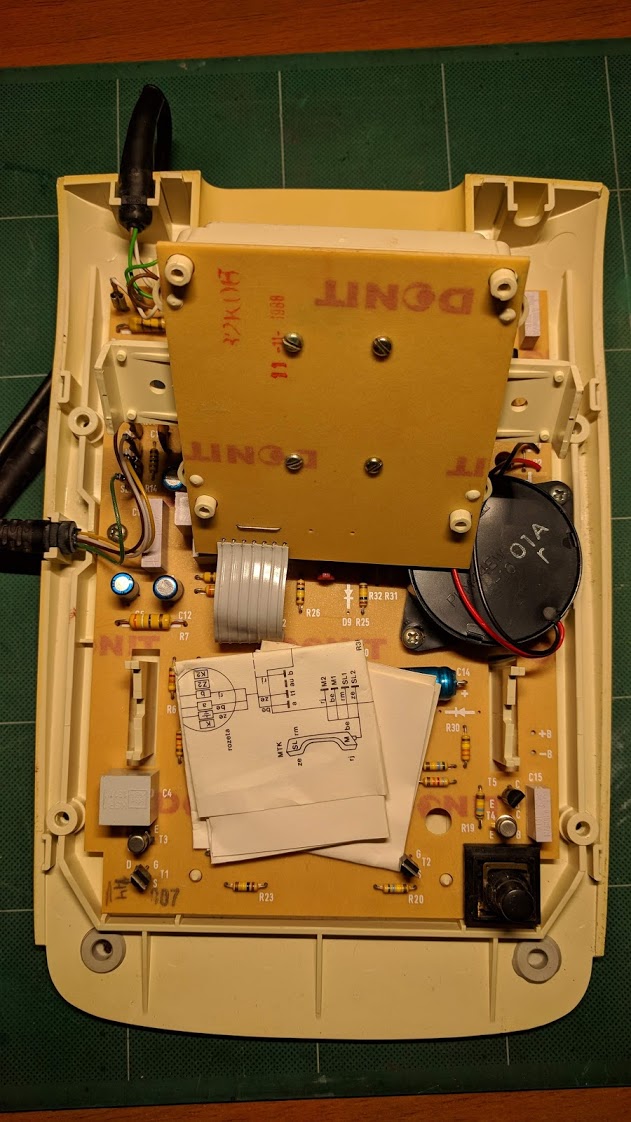 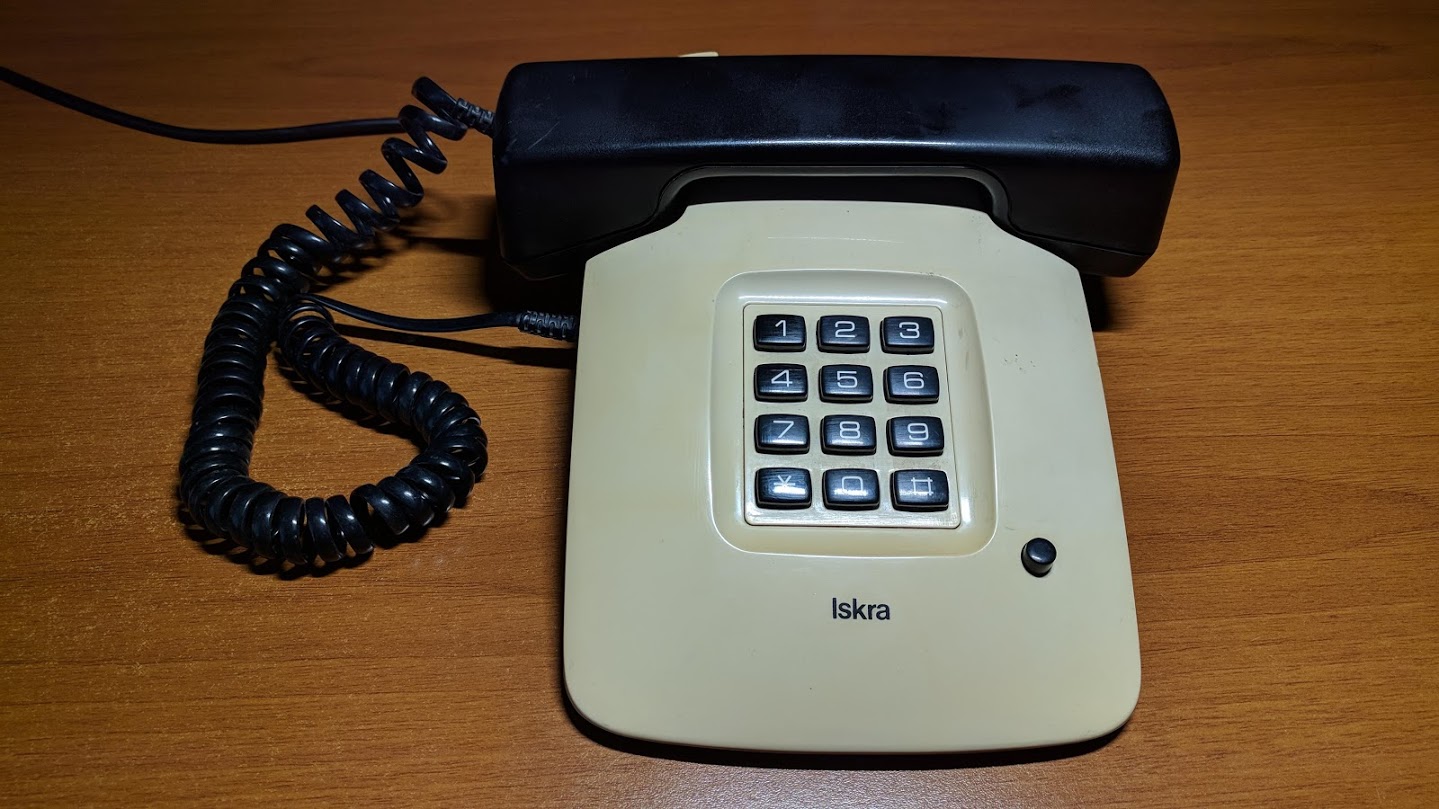 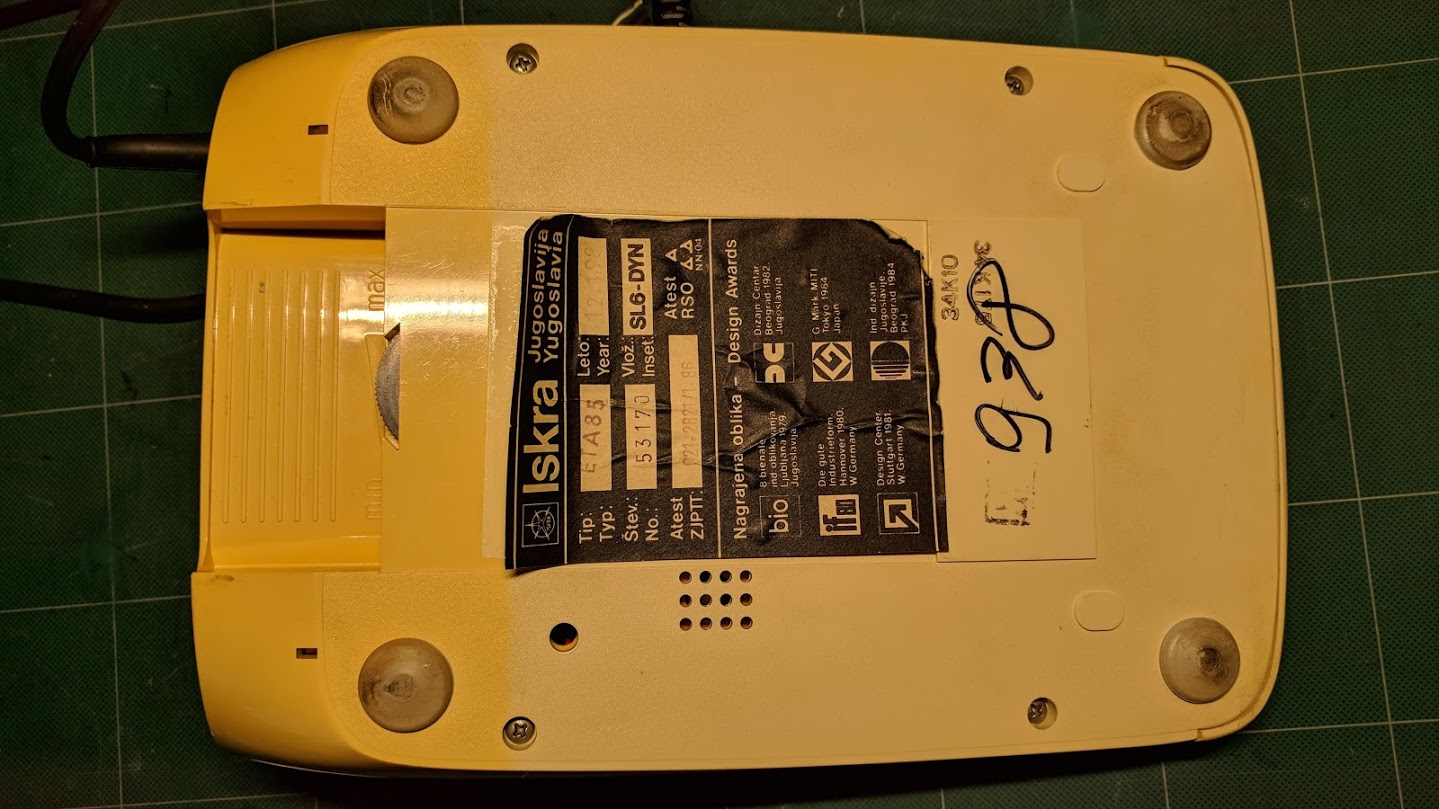 Geo Information package example
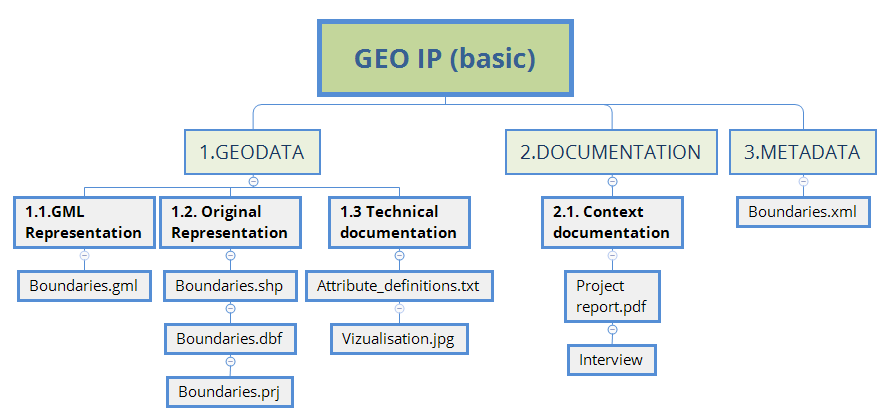 Longterm preservation formats

Geographic coordinate system
URL: Bit.ly/GeoCITS
11
Longterm preservation formatsExamples
GRID, jpg, TIFF, MrSID…
TIFF +Metadata
GeoTIFF
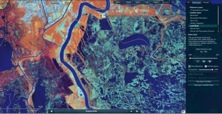 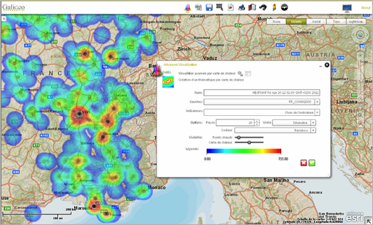 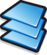 Shp, dxf, mif, xyz
GML 3.2.1
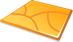 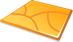 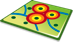 RDBMS, tables
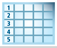 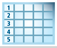 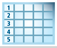 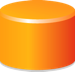 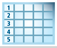 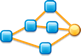 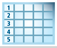 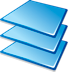 csv, SIARD 2.0
URL: Bit.ly/GeoCITS
Multiple representations of data
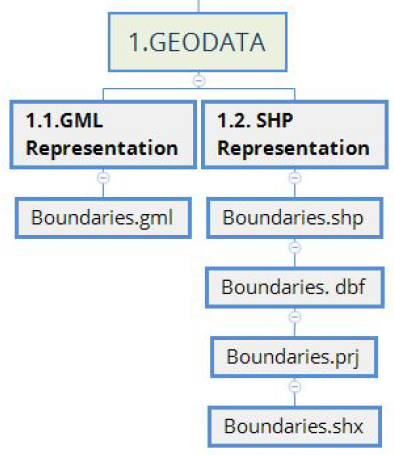 Golden Copy
Long term preservation format
URL: Bit.ly/GeoCITS
13
Coordinate system definitions
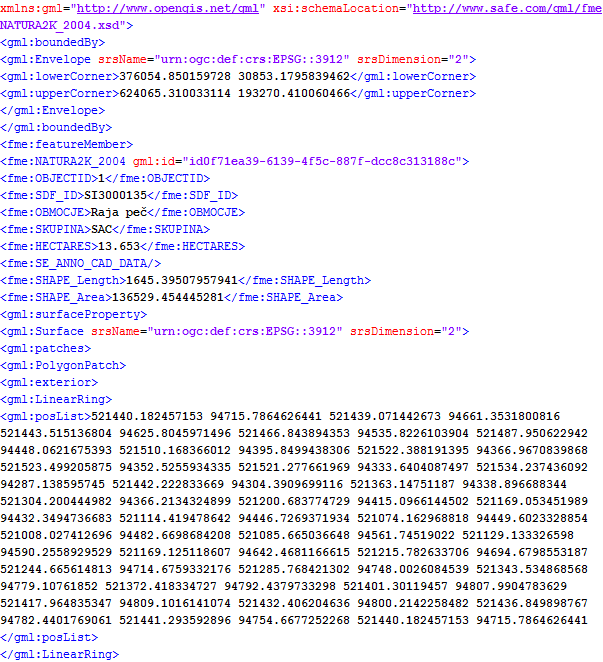 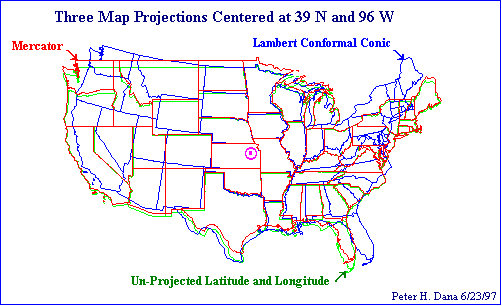 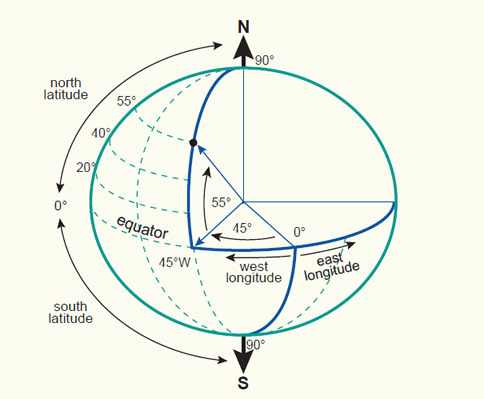 URL: Bit.ly/GeoCITS
14
Geo Archival Information package
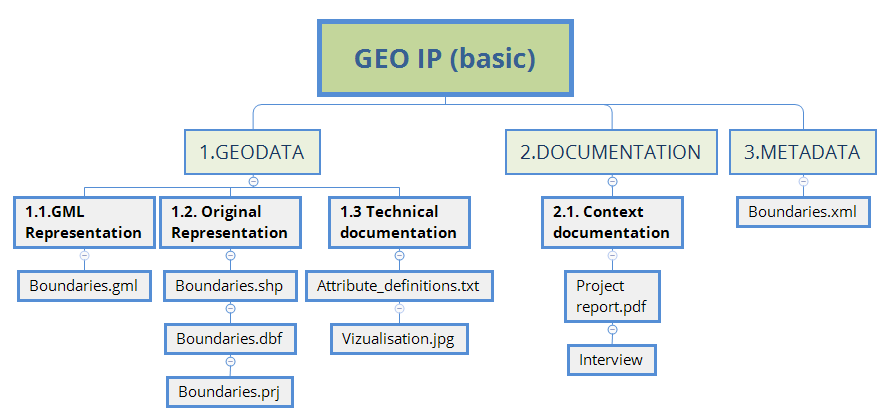 URL: Bit.ly/GeoCITS
15
2.1. Technical documentation
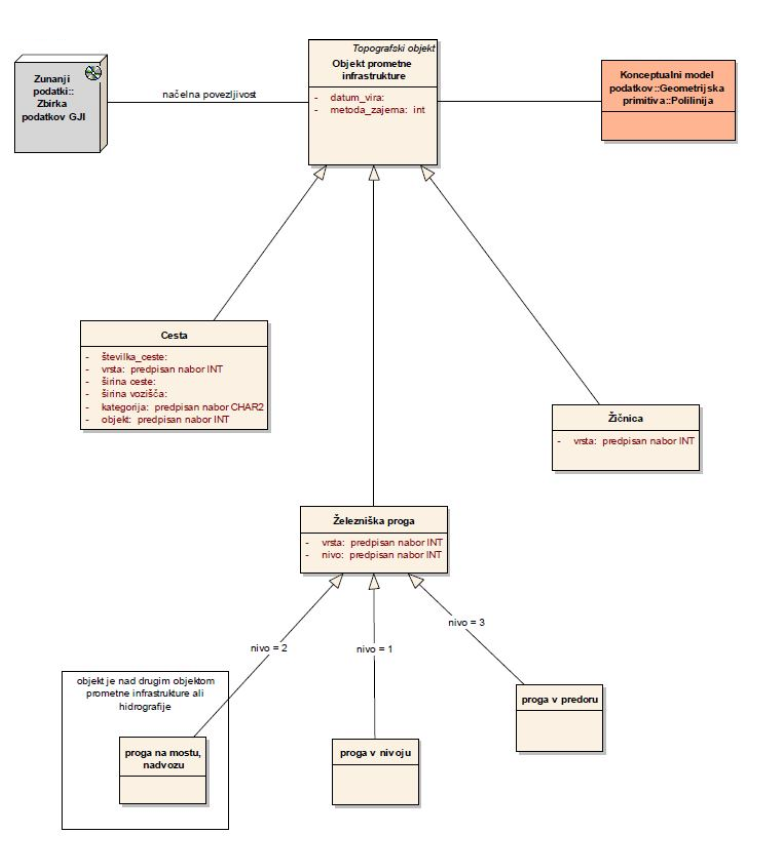 Attribute definitions 
Feature catalogue
Logical structure
Visualisation (cartography)
Common queries 
Geoprocessing workflows
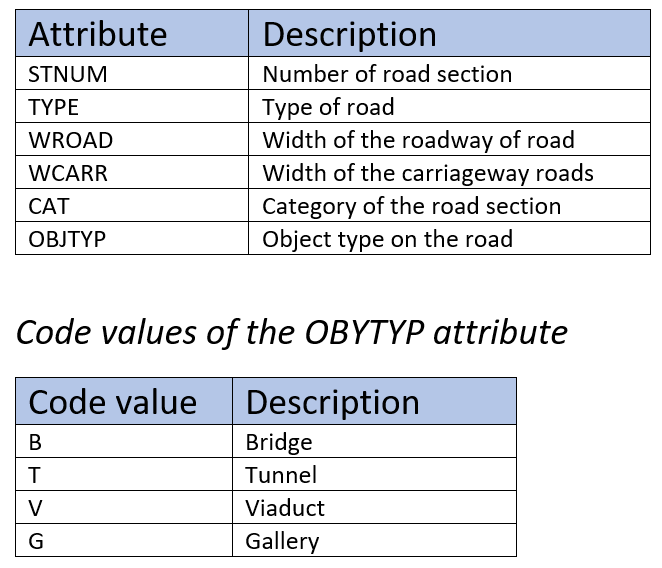 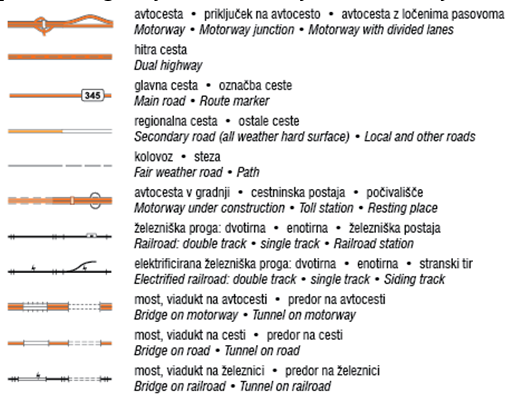 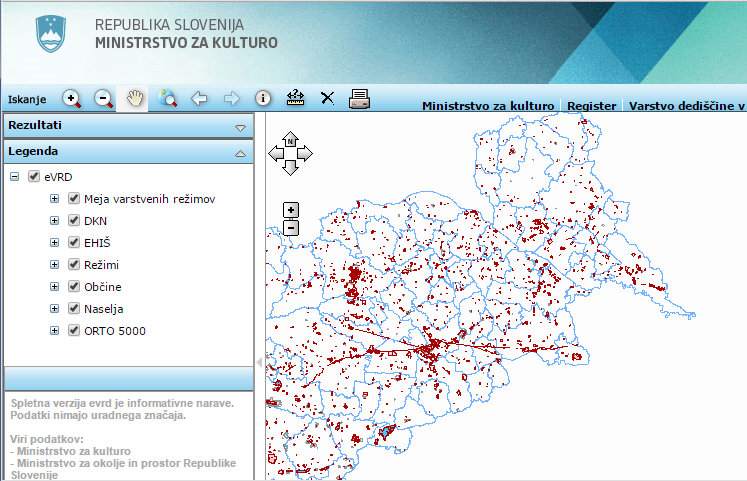 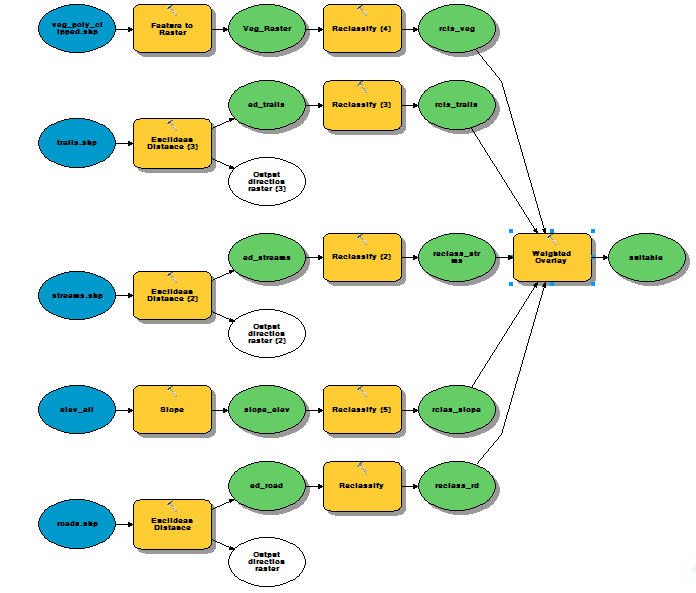 Geo Archival Information package
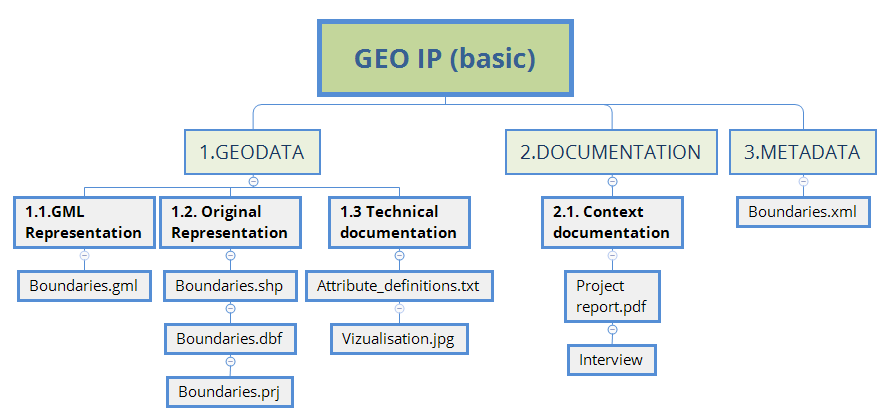 URL: Bit.ly/GeoCITS
17
Geodata needs context
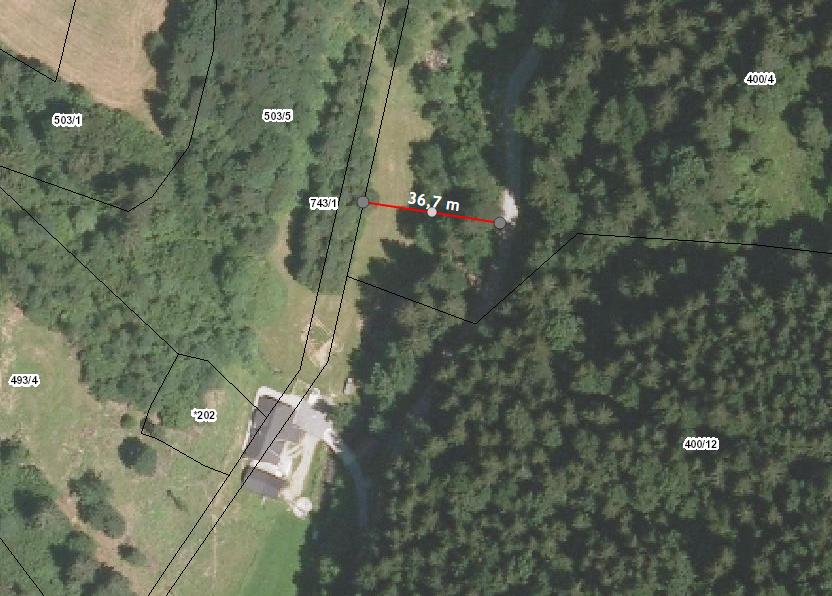 URL: Bit.ly/GeoCITS
General - Contextual documentation
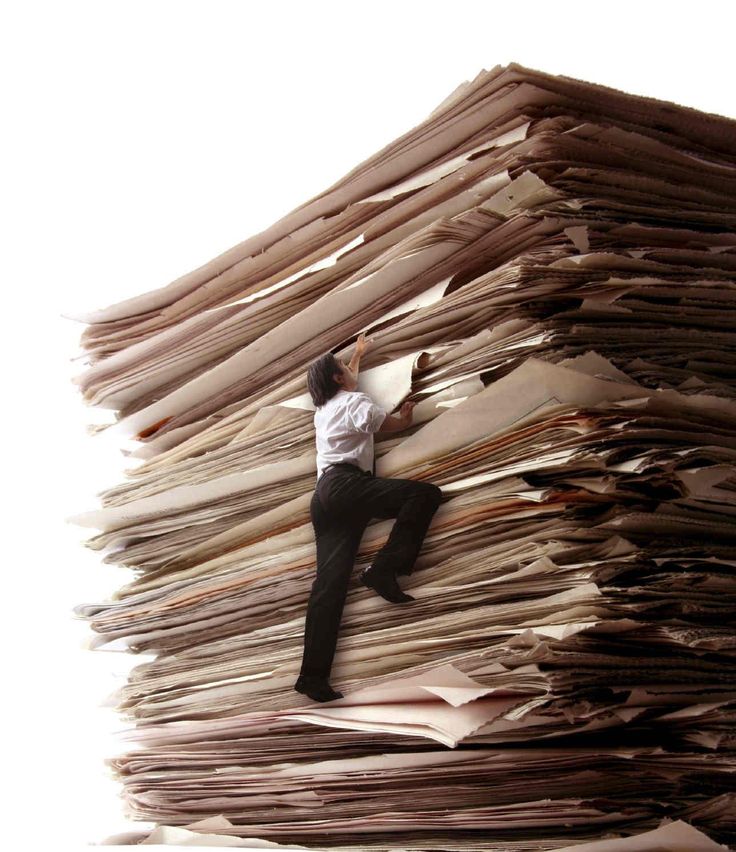 Project documentation
Legal background
Lineage (methodology)
Temporal accuracy
Interviews
Etc.
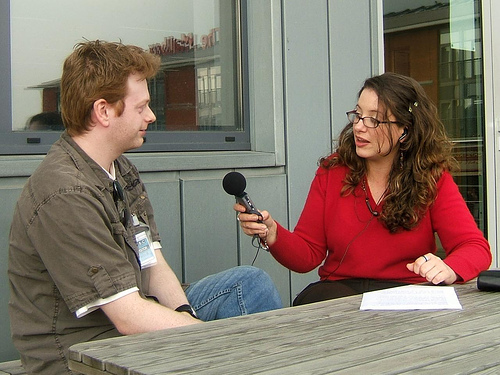 URL: Bit.ly/GeoCITS
Importance of Lineage (methodology)
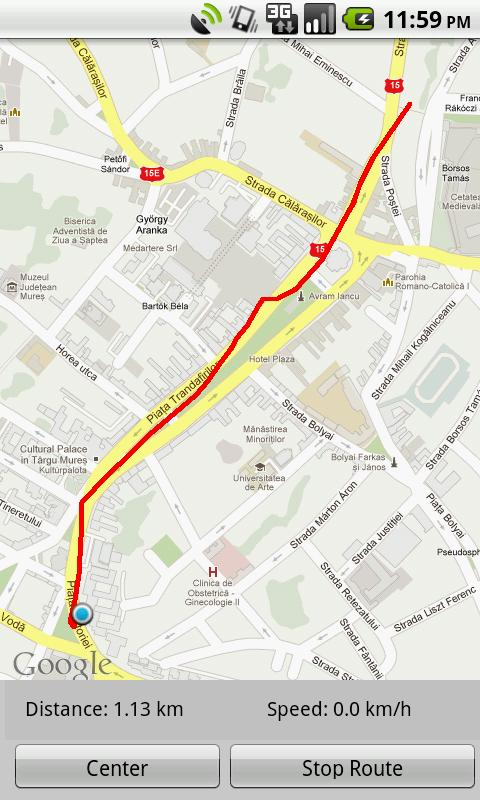 Digitising from a scanned map scale = 1:50.000
1mm on map = 50m accuracy
GPS capture 
~ 2-5m acuracy
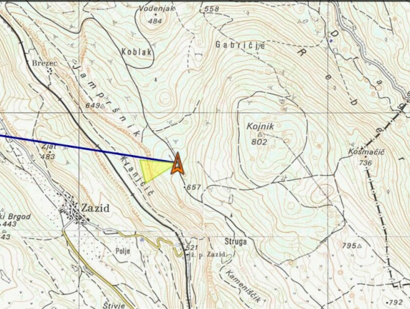 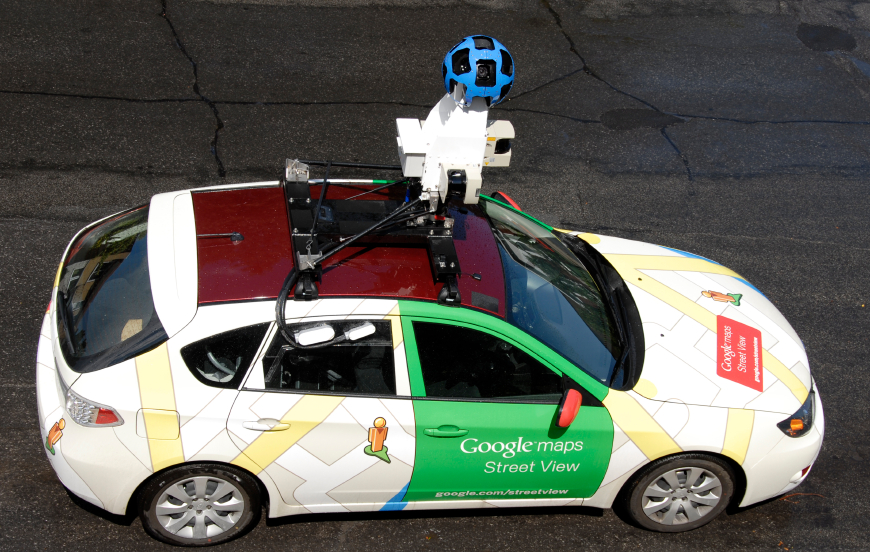 URL: Bit.ly/GeoCITS
Geodata Temporal accuracy
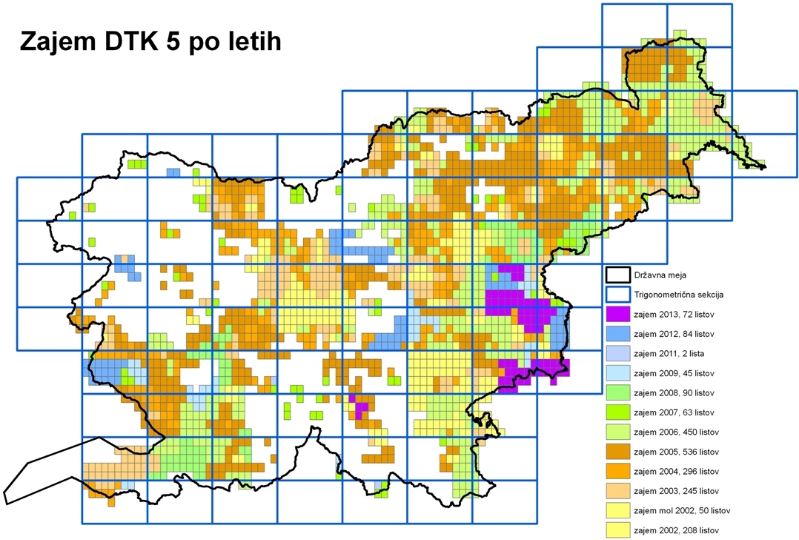 URL: Bit.ly/GeoCITS
[Speaker Notes: Naslov in tekst v dveh stolpcih]
3. Metadata
Use existing geo metadata based on:

ISO 19115;ISO 19119
INSPIRE (if existant)
National standard

Store it as documentation
Describe content using archival metadata

Use suggested elements (based on INSPIRE mandatory 22 elements)

Harvest existing geo metadata
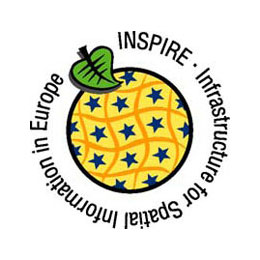 URL: Bit.ly/GeoCITS
22
Proposed metadata elements
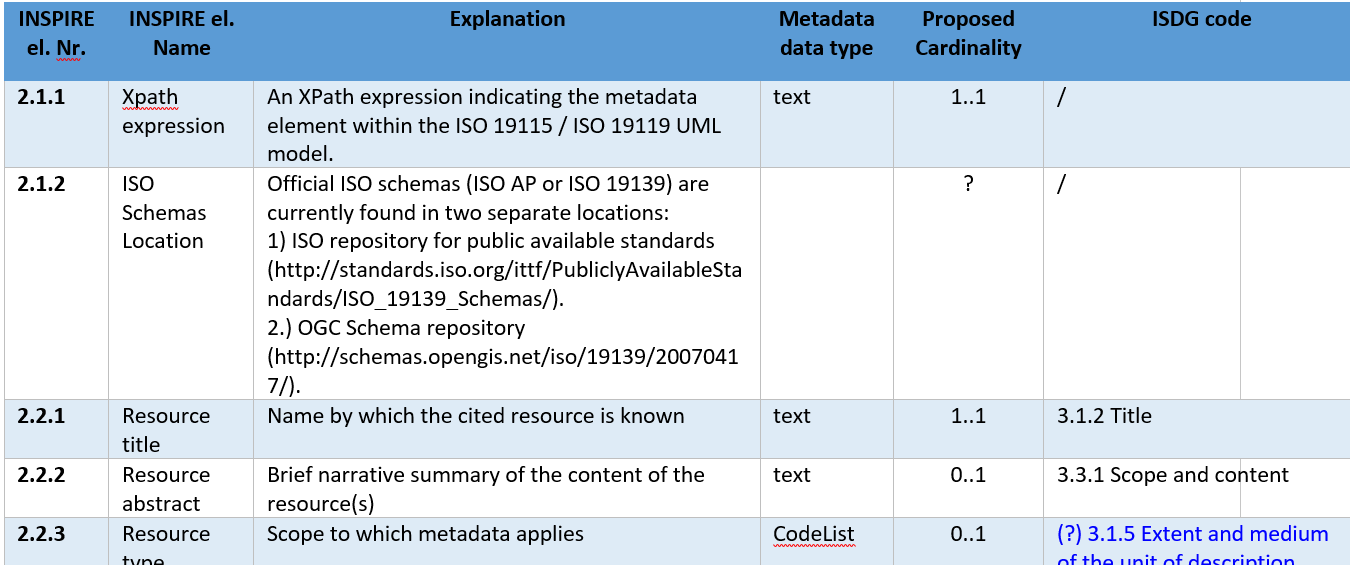 URL: Bit.ly/GeoCITS
23
What is next ?
Archiving GIS Systems

Archiving Geo workflows / Transformations

Archiving Symbology



Here we need your input !!!
URL: Bit.ly/GeoCITS
How should we Implement the specifications?
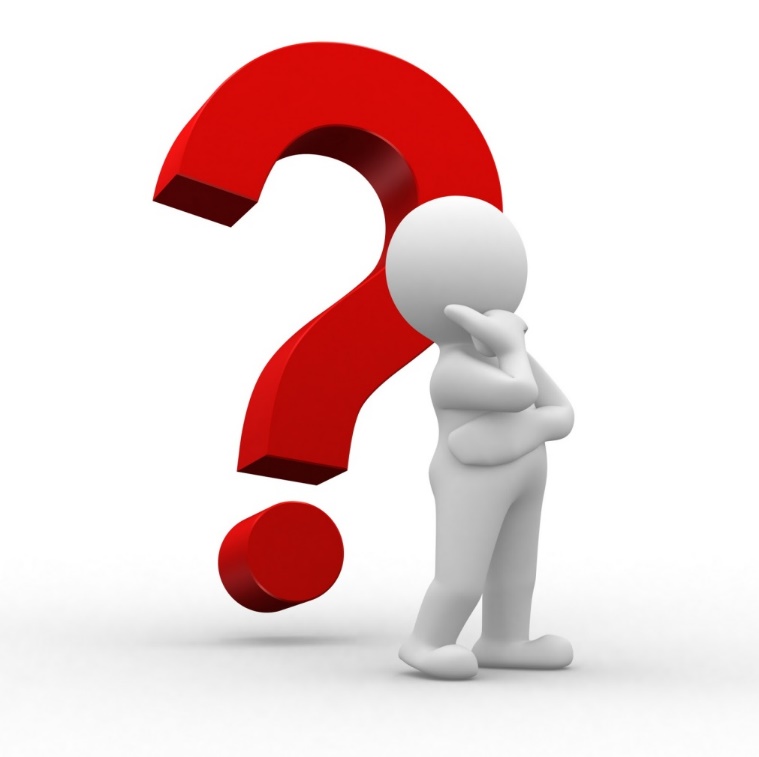 Two main areas
Proactive preservationin new / exiting systems
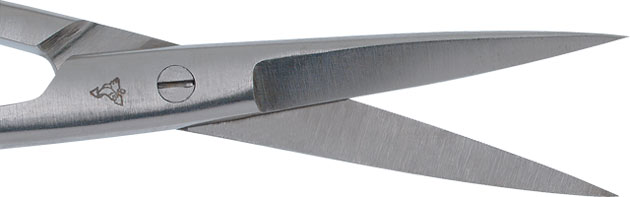 Archiving existing systems
26
Archiving existing systems
Identify archival data

Start with the basemaps

Conversion to longterm preservationformat

Gather documentation
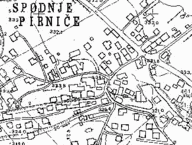 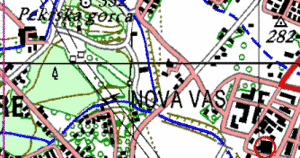 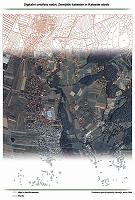 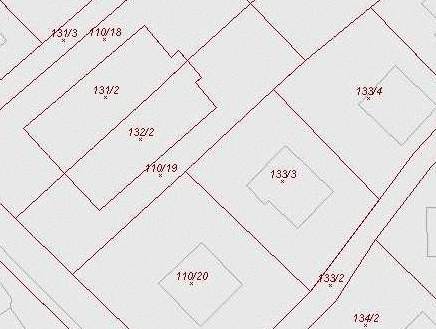 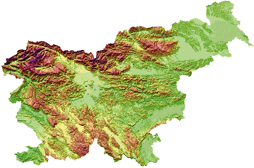 Data Life Cycle Management
New and existing systems
Data capture/ creation
Processing
Conversion to long term preservation format

Copy to a longterm medium

Secure storage

Metadata and documentation 

Export to archival repository
Data reuse
Analysis
Distrubute
Archival step
28
E-ARK Sample tools
Search
Access
Data Management
Preingest
Ingest
Roda
Roda In
ESSArch Preservation Platform
DBPTK
OGC Tools
Geoserver
Geonetwork
ogr2ogr
ogr2ogr
QGIS;
QGIS
29
EARK4ALL Training / Consulting
For Archivists
Introduction to Geospatial records
Implementing Geo CITS Specifications
Coordinate Systems basics
Introduction to OGC Tools for Archiving
Apraising Geospatial records
For Producers
Introduction to Archiving principles
Adding archiving data flow practices
Pilot implementations
Consulting services for Solution providers
30
How can you contribute ?
DLM Forum Geo Sub Group
DILCIS Board Contributor
Present your solutions and experiences
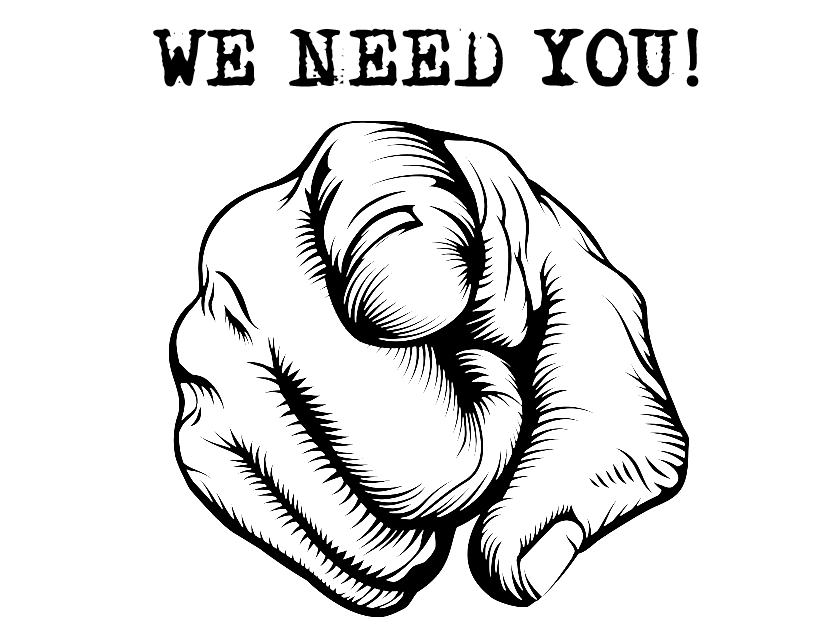 URL: Bit.ly/GeoCITS
Questions?
Gregor Završnik
Gregor@geoarh.si